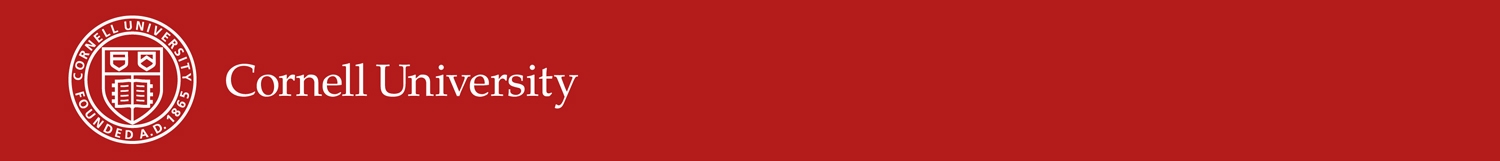 Some Principles and Good Practices to Safeguard Research Ethics
Chris BarrettSTAARS/STAAARS+ professional development workshopJanuary 24, 2023
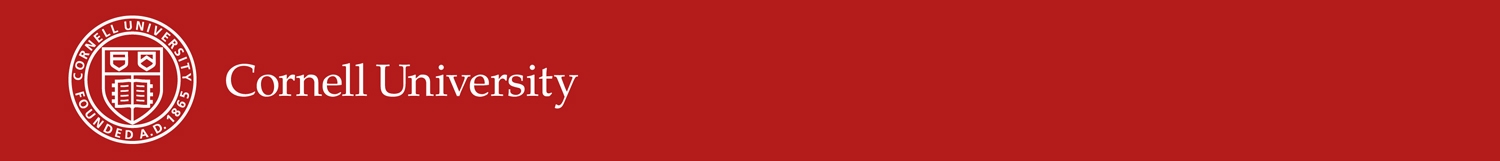 Motivation
Research is about uncovering truths
Incompatible with dishonesty.

Policy research aims to help people 
Incompatible with failure to respect all persons’ dignity.
3.  You are always a teacher
      Do you impart good or bad lessons to others? 

4.  Downside risk of ethical lapses is HUGE
Eclipses all the good things you did … negates impact
Reputational recovery unlikely … lose influence, friends 
 
Most research ethics issues ultimately revolve around honesty and respect for the dignity of all persons.
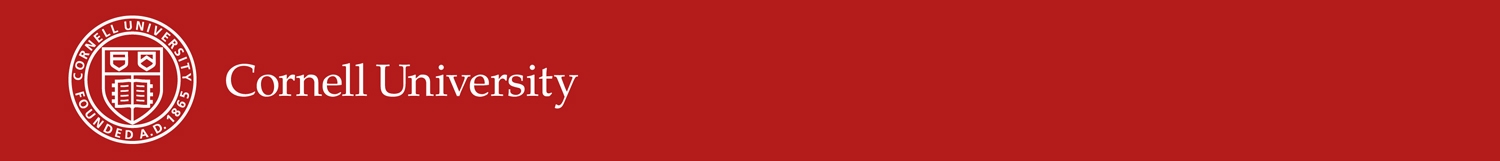 3 key domains
Over the course of a research project, there are at least 3 domains where research ethics are key:

Primary research – original data collection design and implementation, esp. w/human subjects (informed consent, do no harm, IRB, IACUC)

Secondary data collection – use data or ideas that others generated (plagiarism)

Analysis and writing (authorship, self-plagiarism, reproducibility)
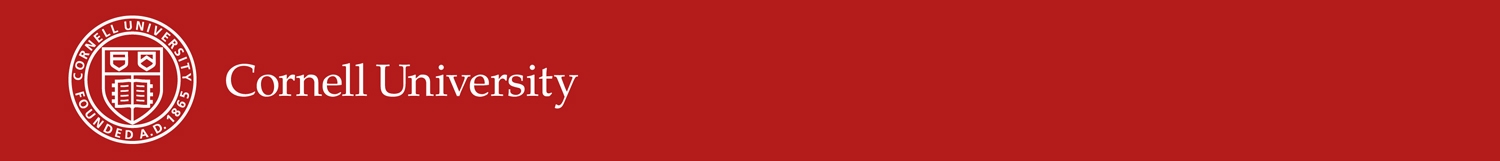 Primary research
When collecting primary data
Respect for human dignity compels protection of human research subjects following 3 basic ethical principles (enshrined in the 1979 Belmont Report):

Respect for persons: (i) acknowledge autonomy (i.e., informed consent) and (ii)protect those with diminished autonomy (e.g., children, prisoners, disabled persons)

How? 
Consent scripts that explain purpose/risks and how to contact supervisor if a problem arises (incl. photo/video)
Subjects can opt out at any time
Avoid or minimize deception
Get consent of guardians of non-autonomous subjects
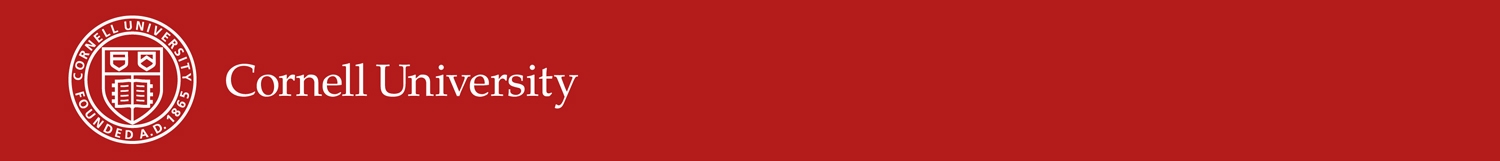 Primary research
When collecting primary data
Respect for human dignity compels protection of human research subjects following 3 basic ethical principles (enshrined in the 1979 Belmont Report):

2. Benificence: (i) do no harm, and (ii) maximize possible benefits while minimizing possible harms

How? 
Minimize intrusive/traumatic questions
Protections for any physical activity - biomarker samples, anthropometry, exertion
Safeguard privacy – data security, de-identify data before sharing
Sharing benefits, incl. study findings
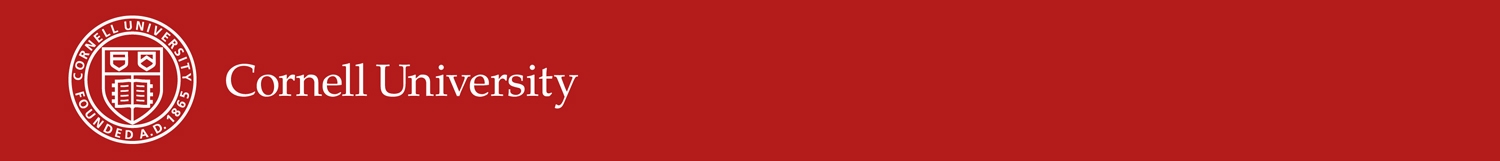 Primary research
When collecting primary data
Respect for human dignity compels protection of human research subjects following 3 basic ethical principles (enshrined in the 1979 Belmont Report):

3. Justice: who receives benefits or bears risks of research? Respect equality of all persons. JEDI (justice, equality, diversity, inclusion) considerations enter here. 

How? 
Ask everyone same survey questions 
Randomize assignment to treatments w/policy equipoise – meaningful uncertainty about the efficacy of each arm of RCT in achieving relevant outcomes for all participants
Declare and avoid/manage prospective conflicts of interest
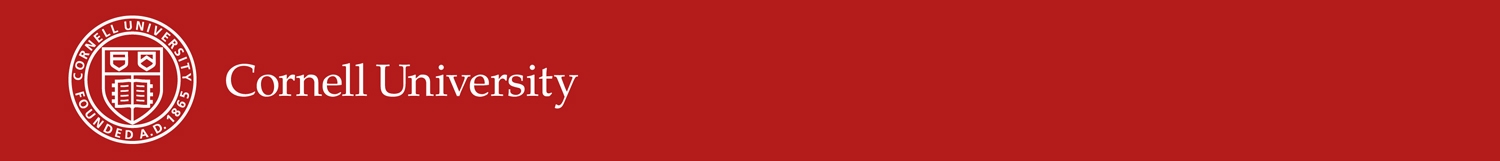 Primary research
We must consider these principles in designing and implementing our research. But we cannot judge ourselves.

Always submit your research designs to an institutional review board (IRB) - or a collaborator’s IRB – to assess ethical compliance in research on human subjects.


Note: Protections of non-human sentient beings fall under the domain of Institutional Animal Care and Use Committees (IACUC). If you plan research on livestock, pets, or wildlife, check into IACUC requirements for compliance with research ethics on non-human subjects.
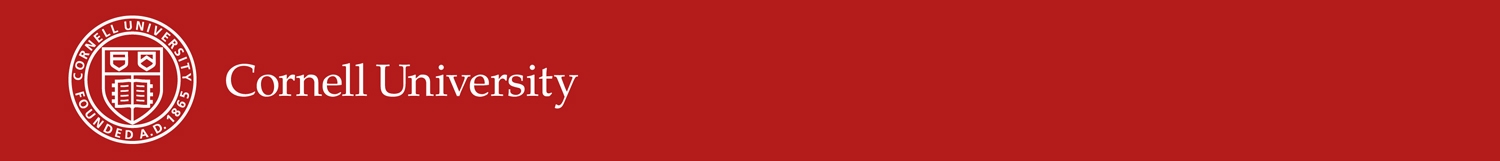 Primary research
One last consideration in primary research:

Replicability: your data collection methods should be clearly documented such that another investigator could exactly replicate your study in a new sample. 

How? Meticulously document:
Sample selection (sample frame source/construction, stratification (if any), sampling (incl. weights, if any)
RCT design and assignment to treatment arms
Data collection protocols: equipment, questionnaires, etc.
Data entry methods (for CAPI devices, platform used)
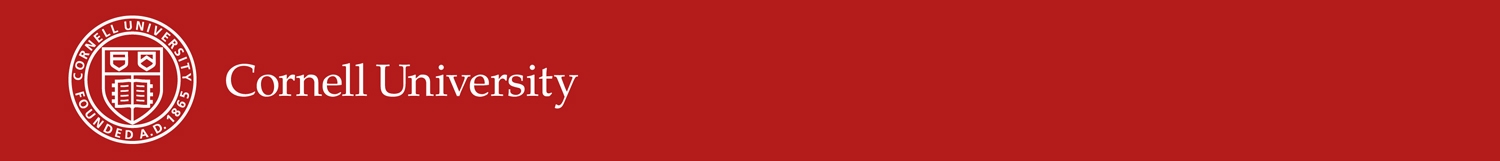 Secondary research
If you don’t collect your own data, you still have the same ethical obligations: respect for persons, beneficence, justice. 
 
Seek IRB approval (often exempt)

Be especially attentive to data security if you have access to any individual identifiers.
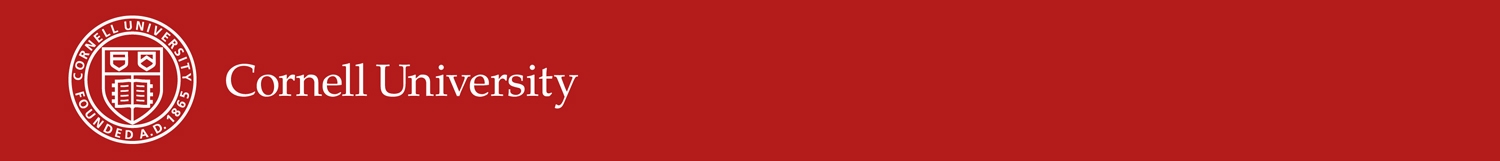 Secondary research
You are also obliged to fully acknowledge your sources. 

Give credit to those who produced data.
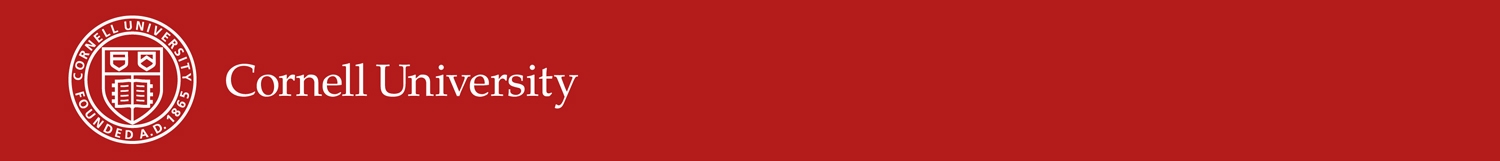 Secondary research
And give credit to those whose ideas or prior findings inform your work.

Plagiarism (even ‘inadvertent’ plagiarism)

Blatant dishonesty, misrepresenting others’ work as your own.

Intellectual property theft whether or not it was intentional. 

See online resources in STAARS/STAAARS+ folder
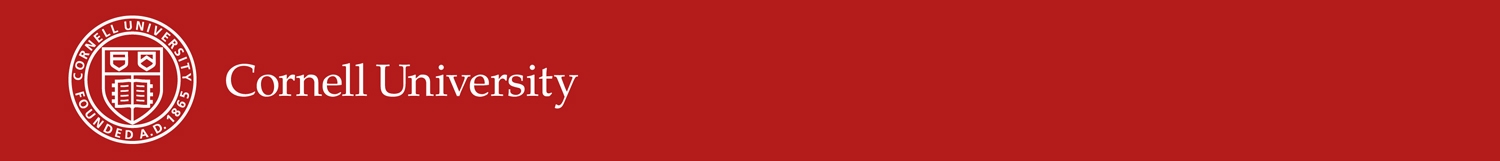 Secondary research
Plagiarism best avoided by good research habits:

Take careful notes on materials you read, noting direct quotes with “” and page numbers. Then report explicitly in your draft text.

Any fact or idea that would not be common knowledge to a reader should have a source citation. If you learned it from someone else, give the source credit. When in doubt, cite.
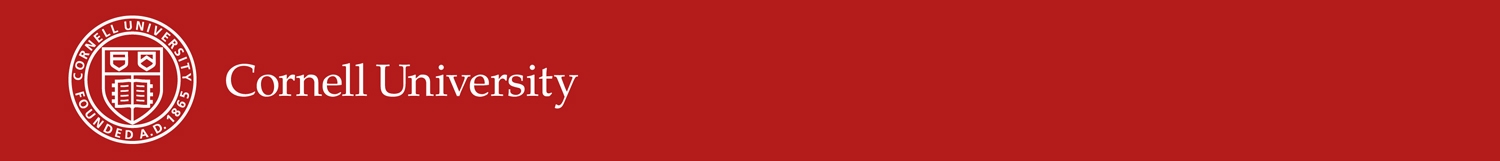 Secondary research
Plagiarism is increasingly easy to detect. 

So check yourself if you’re at all unsure (e.g., rely on an RA or co-author who you don’t fully trust to be careful).

Use a free online utility:
Duplichecker.com 
Plagiarisma.net
Lots of others (not free): Chegg, EasyBib, Grammarly, iThenticate , Turnitin … some offer free trials.
GPTZero for checking if text was likely generated by AI rather than written by a human
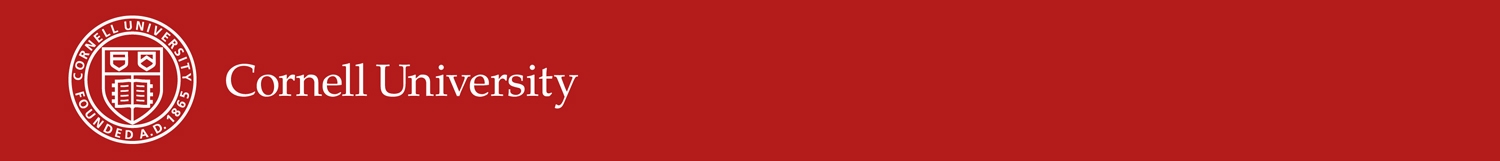 Analysis and Writing
Your data are collected and ready to analyze and then write up as a manuscript. Now what? 

Your analysis should be fully replicable – i.e., another person could follow the same procedures with another data set – and fully reproducible – i.e., another person could exactly replicate all of your findings with your data and methods. 

This implies making your data publicly available (ideally, code too).
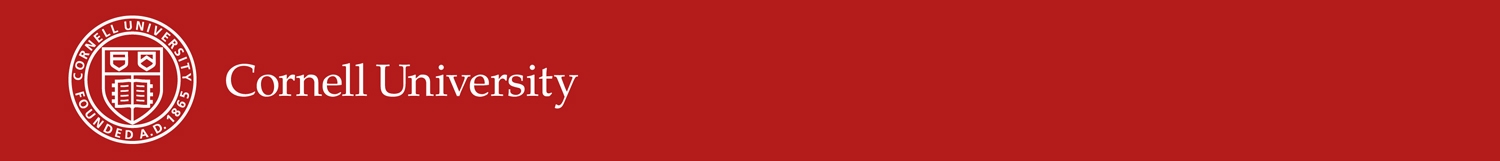 Analysis and Writing
2. Minimize recycling of your own prior writing (i.e., ‘self-plagiarism’) 

If/when such recycling is necessary/desirable, fully cite your own prior work, as if it was from someone else. 

This avoids copyright violations and misrepresentation of your past work as novel and original to this specific paper.
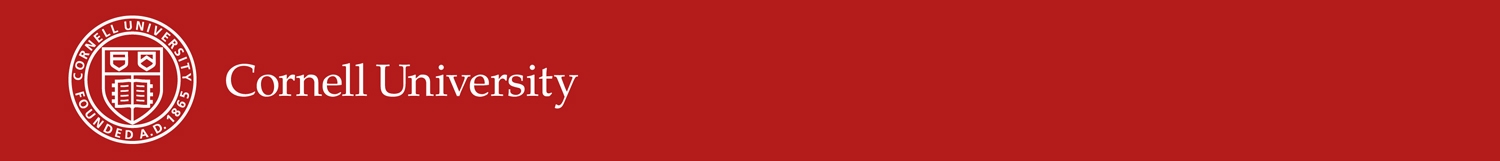 Analysis and Writing
3. Resolve authorship before submitting. Follow the Committee on Publication Ethics (COPE) guidelines: https://publicationethics.org/authorship. 
Must meet all of four general criteria: 
1. Substantial contributions to the work
2. Drafting or revising the work for intellectual content
3. Final approval of the version to be published
4. Agreement to be accountable for all aspects of the work. 
(#s 3 and 4 imply a consent requirement, not just merit)

Consider local voices (e.g., field staff) as contributors.

Be transparent about contributions. A Contributor Roles Taxonomy (CRediT) statement helps. Agree on minimum contributions to merit co-authorship and author orderings.
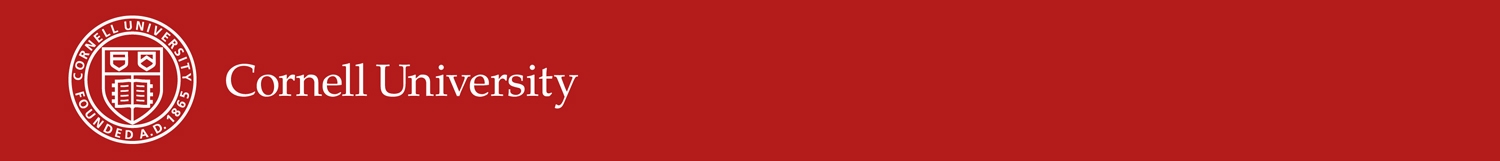 Ethics is Everywhere
Virtually every activity in a research career involves ethical considerations: the topics you choose to investigate, how you handle peer review assignments, your willingness to take on service responsibilities, etc. Be alert, self-aware, and don’t hesitate to seek counsel from wise colleagues.

You rarely go wrong just asking two questions:  

1. Is it honest? 

2. Does it respect the dignity of all persons?
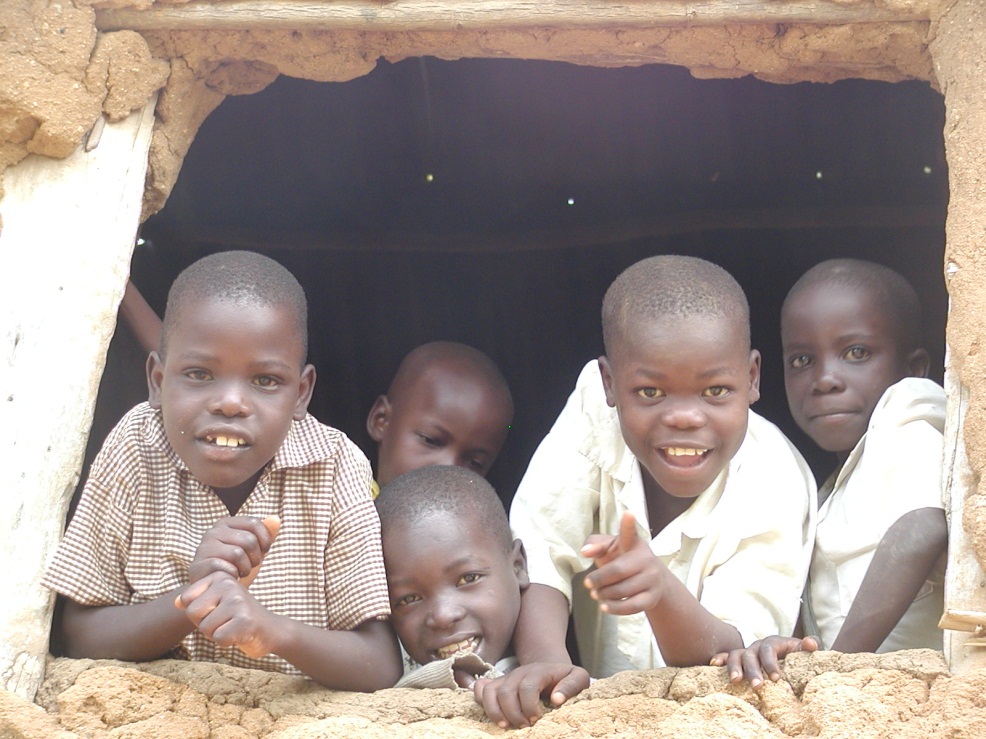 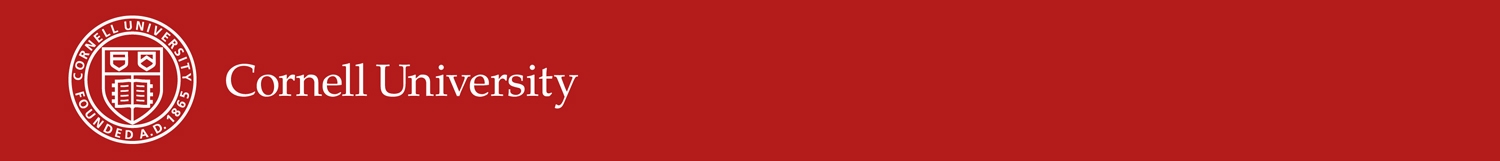 Thank you
Thank you for your time and attention
Comments/questions?